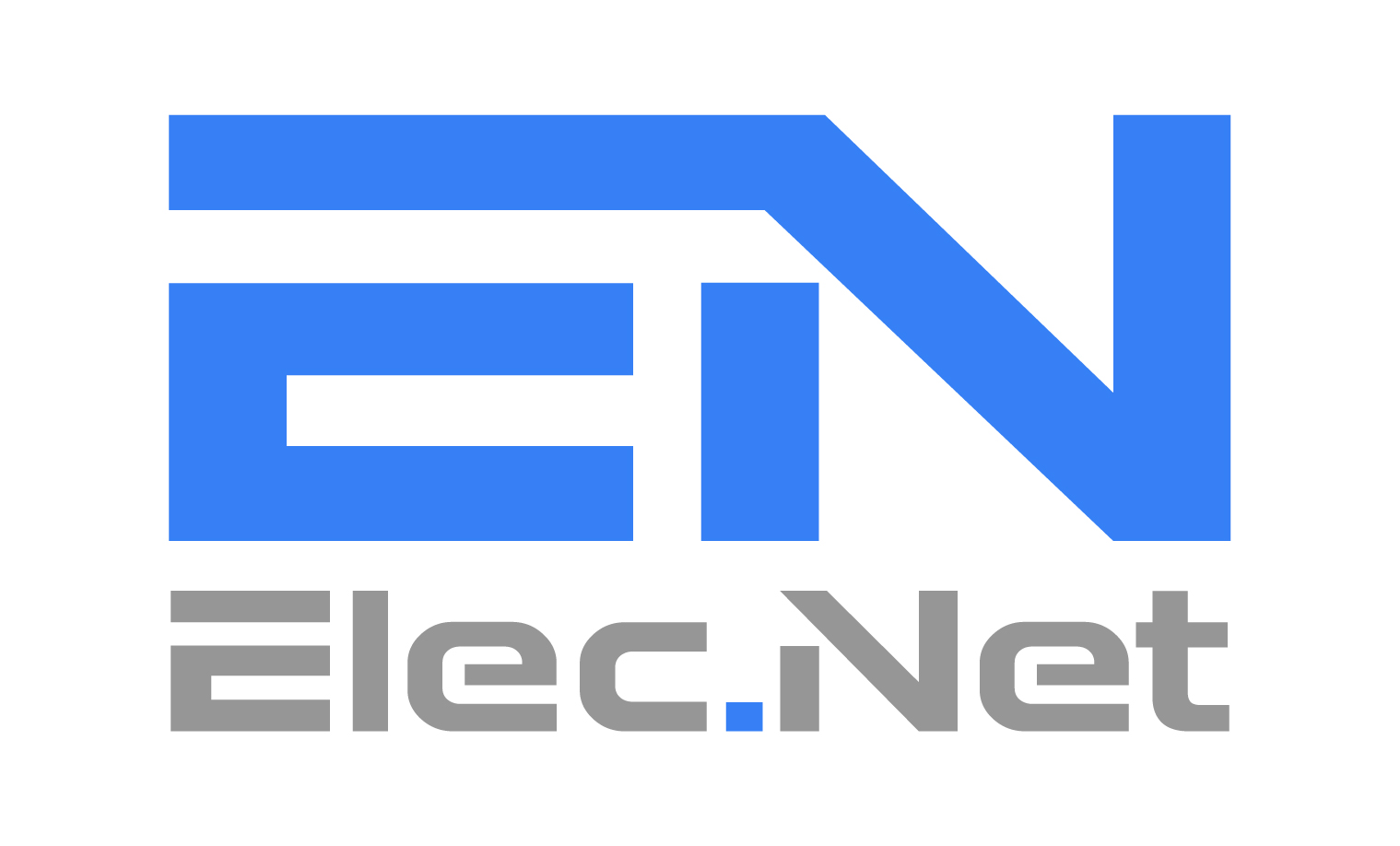 Elec.Net
Organising the world’s energy for the benefit of people and planet
DATA
Electricity Used in our everyday lives through our operation of household appliances
SORTED
Electricity usage is identified into each household appliances through their individual consumption patterns
ARRANGED
Location / Duration of usage /Time of use / Frequency of use of each household appliance can be tracked individually
Presented Visually
Usage of each household appliances tracked individually, with alarms set for each on the time of use, the duration of use and other requirements.
All the data can be presented remotely in a smartphone app.
Explained with a Story
Daily behaviour of the home dwellers can be tracked seamlessly, with a pattern of use (of each household appliance) identified.
Deviations of the behaviourial patterns can be flagged out and investigated earlier to better outcomes
The Internet of Energy
Inside the wiring of our buildings lies information about how we behave and how our world works.
By extracting that information and putting it on a cloud platform we create a new data set that has never existed before.
AI Electrical SwitchboardGathers granular information about occupant activity and appliance performanceAccesses global energy data for analysis and reference
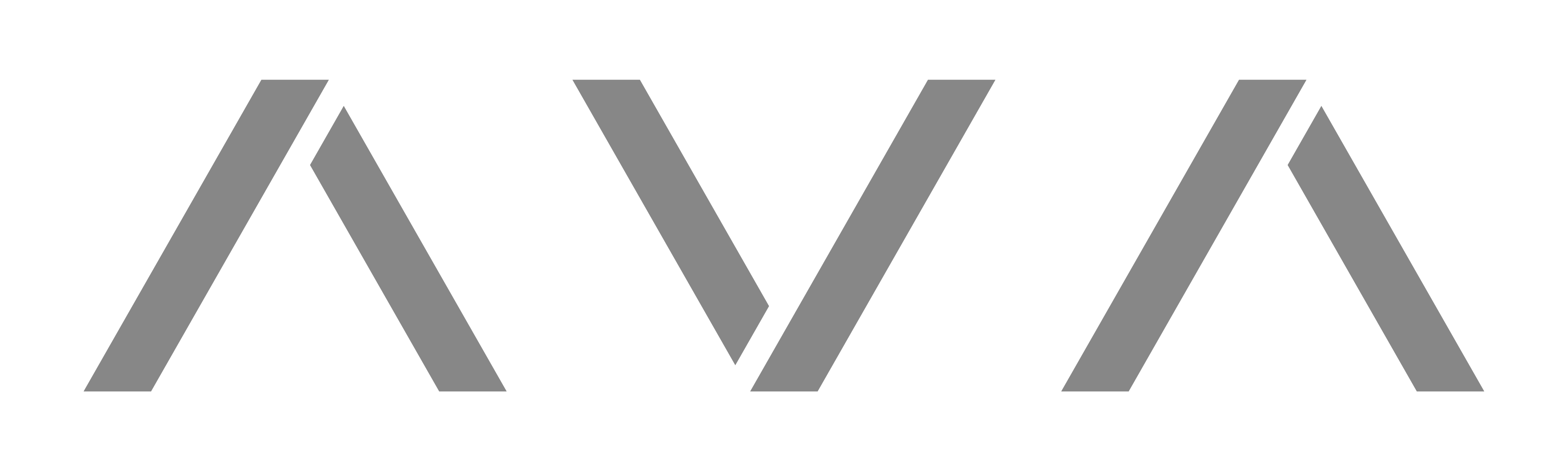 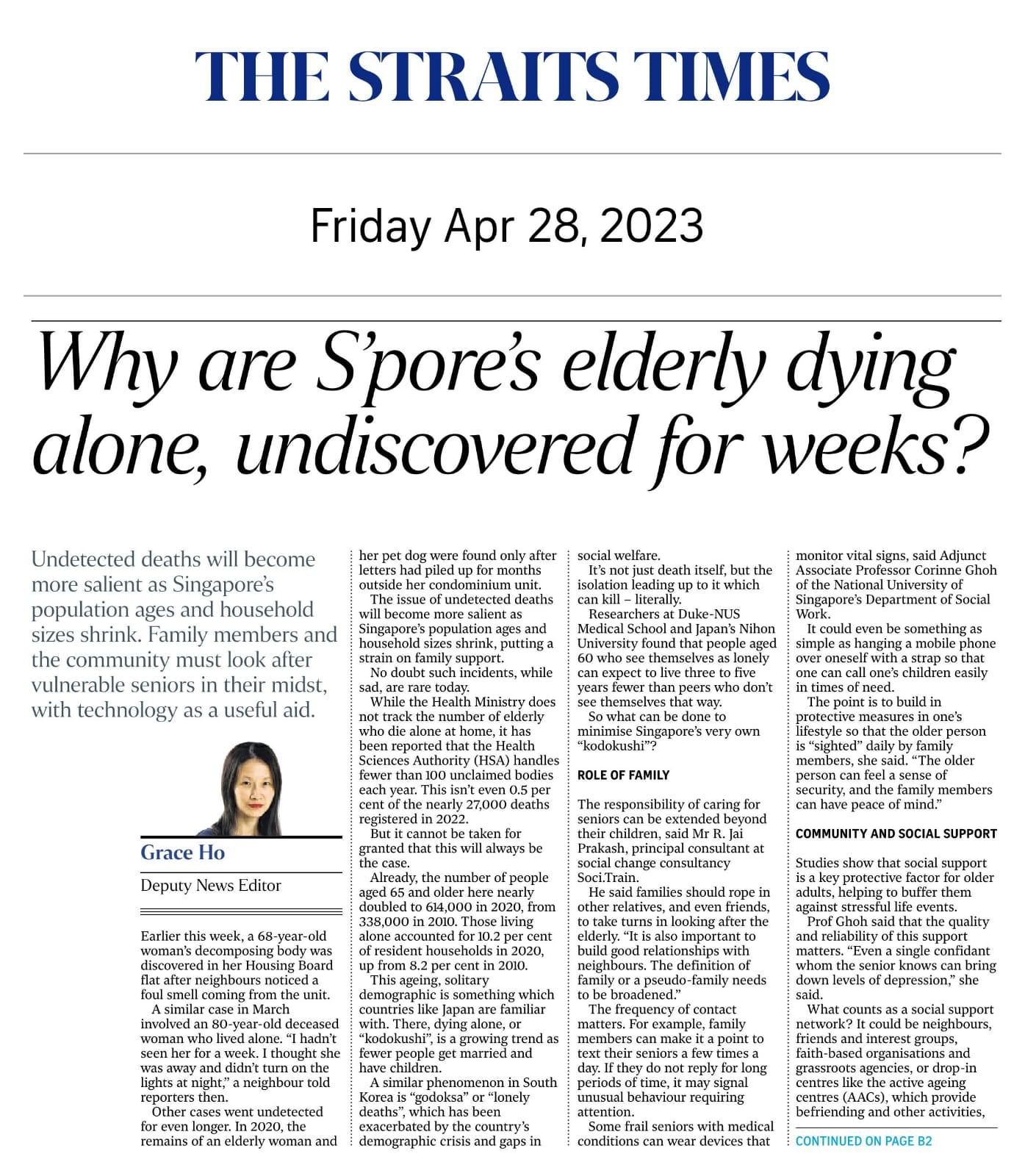 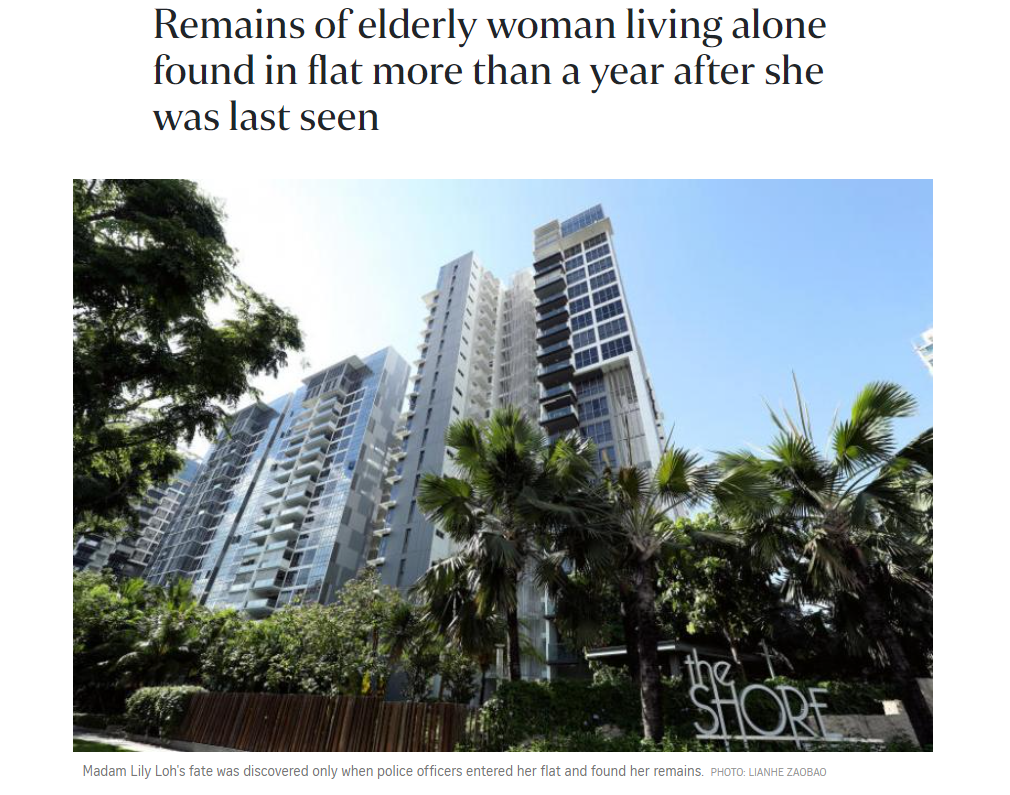 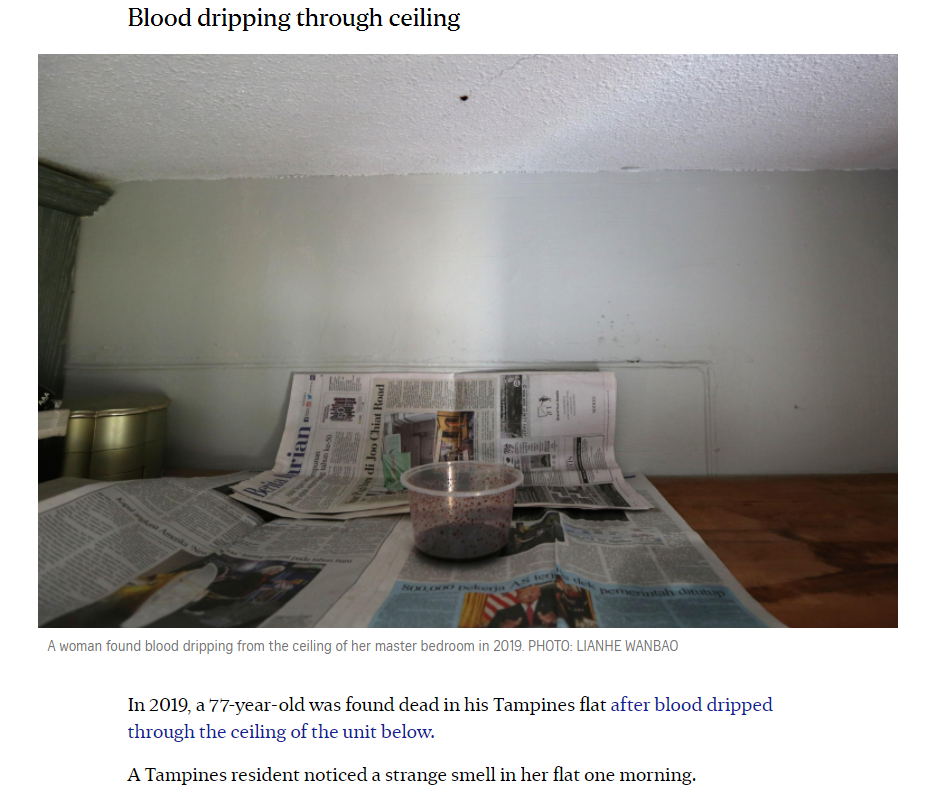 Use case #1Earlier detection of inactivity in a household
Use Case #2
Monitoring physical activity in the home remotely and non-invasively for decline and potential dependency
Monitoring other potential medically relevant data sets, for example, number of visits to the toilet in the night for nocturia, hours of watching television etc.
Use Case #3 Monitoring for Electric Fires
HDB usually not equipped with water sprinklers
Older HDB flats with ageing wiring at risk of electric fires in homes
AVA can detect electrical arcing which starts fires
Use case #4
Understand Energy usage 
= saves energy
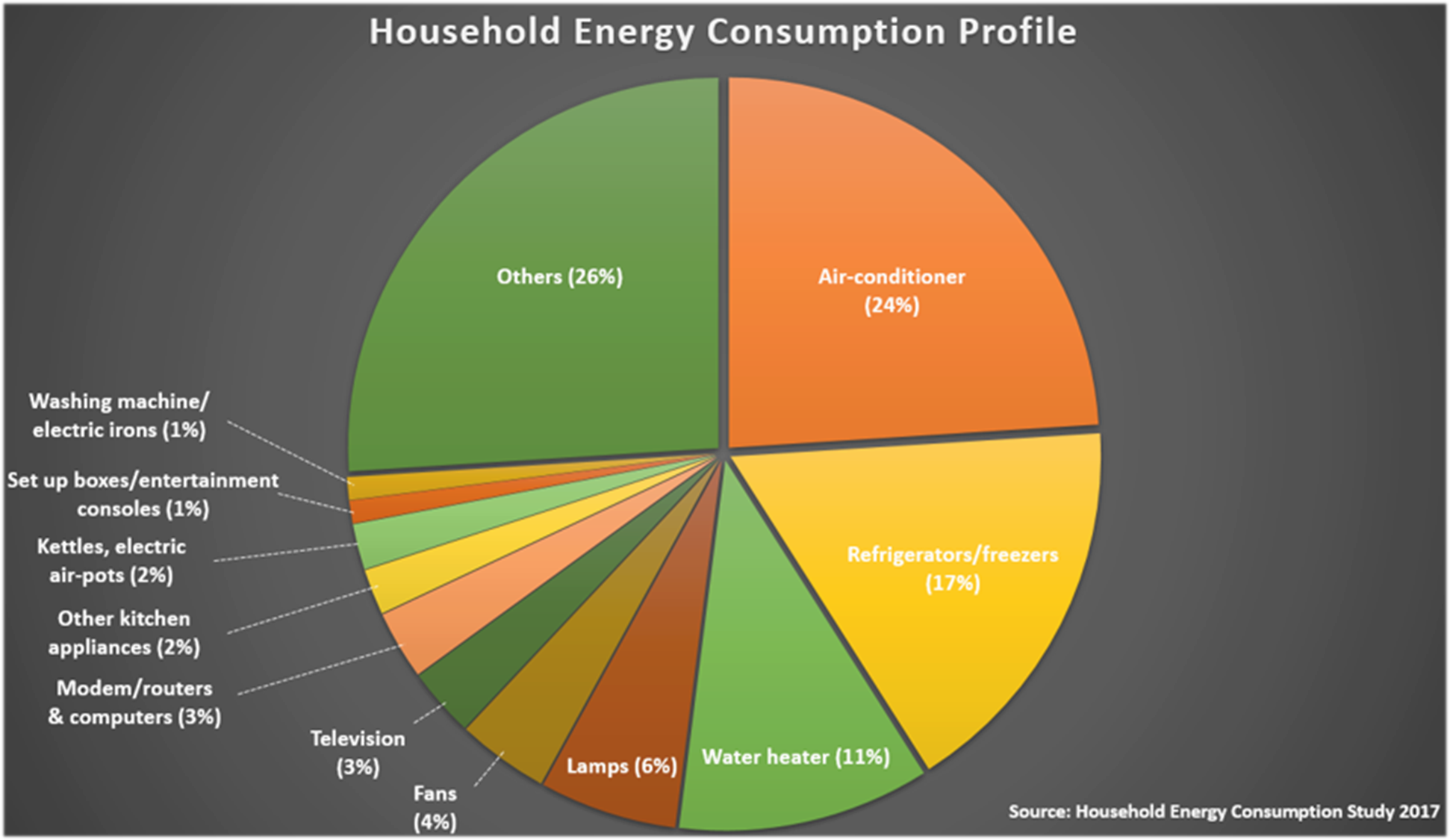 Advantages of Electricity based monitoring
24/7 monitoring with ability to have data monitored by A.I. algorithms and further A.I. learning
Cloud based and data can be shared by different organisations mining for different data sets – For example:
SCDF – monitoring for electric fires
Home Owners – monitoring for their appliances energy usage
Eldercare Services – monitoring for activity levels, inactivity in the home can trigger a visit or phone call
HDB – monitoring for faulty equipment such as lifts
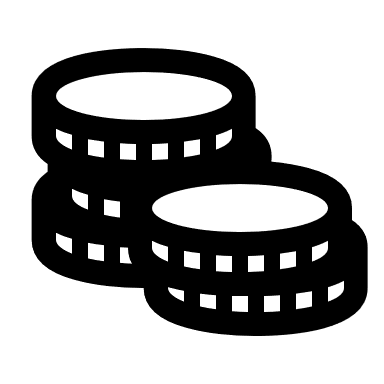 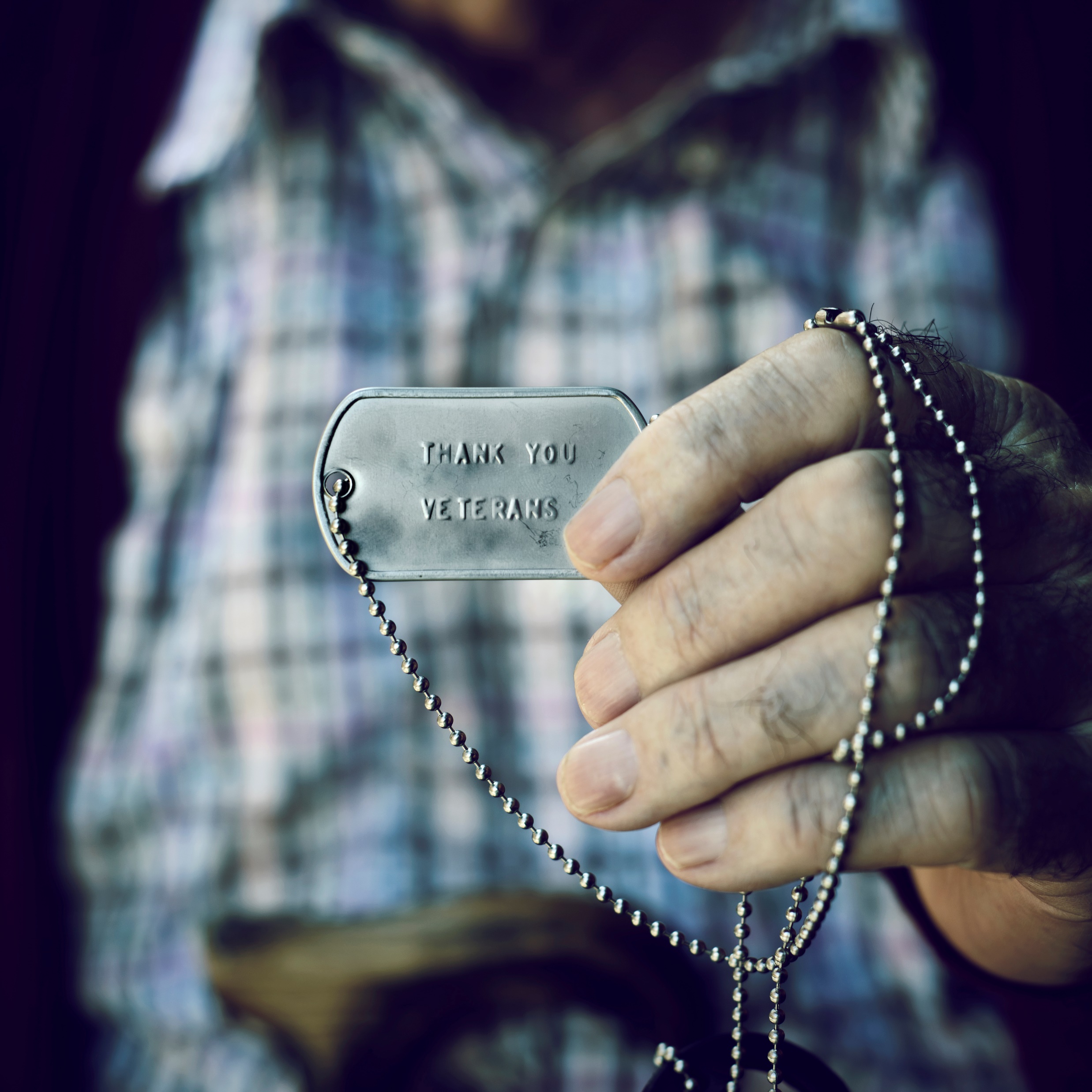 Dr Tan Jit Seng
Chief Medical Officer
Elec.net Singapore